Literature searching for realist reviews
Simon Briscoe
Information Specialist @ PenTAG
1st April 2014s.briscoe@exeter.ac.uk
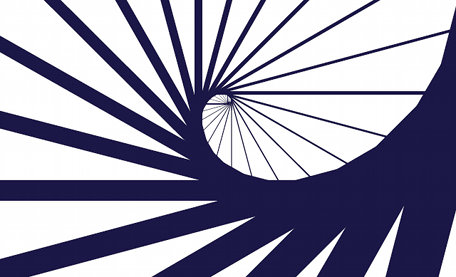 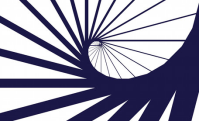 Overview of presentation
How realist reviews are different from “traditional” systematic reviews (slides 3-7)
The traditional approach to literature searching (slides 8-9)
The realist approach to literature searching (slides 10-12)
Comparison of two approaches (slides 13-14)
Case study: Engager II realist review (slides 15-24)
2
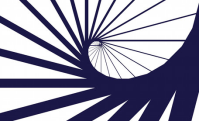 1. How realist reviews are different from traditional systematic reviews
Simple intervention
A        B	    
              Intervention	


Wong, Greenhalgh and Pawson (2009?) What is a realist review and what can it do for me: An introduction to realist synthesis
3
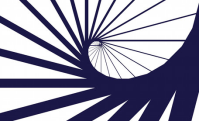 1. How realist reviews are different from traditional systematic reviews
Complex intervention
                             			F         H        J
A         B        C        D        E
		    G		I	    K
				Intervention
Wong, Greenhalgh and Pawson (2009?) What is a realist review and what can it do for me: 
An introduction to realist synthesis
4
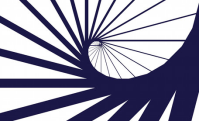 1. How realist reviews are different from traditional systematic reviews
Why do interventions work? 
Middle range theories:
A theory that lies “…between the minor but necessary working hypotheses that evolve in abundance during day-to-day research and the all-inclusive systematic efforts to develop a unified theory that will explain all the observed uniformities of social behaviour…”
“Middle-range theory involves abstraction, of course, but they are close enough to observed data to be incorporated in propositions that permit empirical testing.”
	Robert Merton (1967) On Theoretical Sociology
5
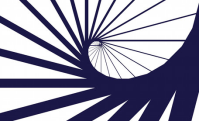 1. How realist reviews are different from traditional systematic reviews
Example of middle range theory (1): School league tables
“….measure the performance of schools in public examinations (GCSE and ‘A’ level) at the minimum school leaving age and at the end of post-compulsory secondary education.”
“The programme theory [i.e. middle range theory] is…naming and shaming. Simply by virtue of publishing comparative information it is assumed that schools will compete, thereby driving up standards.” 

Ray Pawson in Leuuw and Vassan (eds.) (2008) Mind the Gap: Evaluation and the Disciplines
6
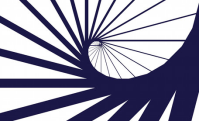 1. How realist reviews are different from traditional systematic reviews
Example of middle range theory (2): Reoffending and homelessness
“Homelessness and re-offending have a complex link where, for many individuals, each is both a cause and a result of the other. Among people who are homeless there is a vast over-representation of offending backgrounds...One in five clients using homelessness services has links with the probation service”  		From Better Together: Preventing Reoffending and Homelessness
“If care making up the intervention for the individual is based around a choice of what the individual wants then individuals’ are motivated and engaged in their care” 
Middle range theory = “Offender motivation”.
7
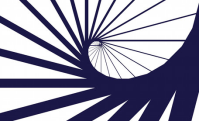 2. The traditional approach to literature searching
Scoping/background searches: 	- Identify SRs and key papers; 	- Start to identify search terms. 
Develop and execute search strategy to find evidence: 	- Structure search terms using PICO(S) format;	- Test search terms using iterative process in database to ensure 	appropriate balance of sensitivity and specificity;	- Run searches in various  bibliographic databases.
Supplementary searches?	- Forward/backwards citation chasing;	- Author citation chasing.
8
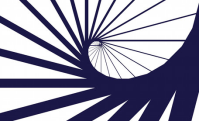 2. The traditional approach to literature searching
Key points [significant in contrast to realist review searching]
The scope of the review and the literature search is determined at the outset.
An iterative process is used to develop the search strategy but only the finalised search strategy is used to search for studies.
The iterative process aims to ensure no relevant studies are missed in the search.  
Using a single search strategy reflects a well-defined question and ensures transparency and reproducibility of searching.
The IS input is weighted towards the beginning of the review process, where the searches are developed and run.
9
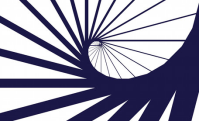 3. The realist approach to searching: Ray Pawson & “purposive sampling”
Background searches“[E]nable the reviewer to make an initial judgement on whether the right volume of materials of the right substance is out there to answer the questions the review is likely to pose”
Search to track programme theories“[F]ocuses on locating the sources of administrative thinking, policy history, legislative background and key points of contention that lie behind the intervention….”
Search for empirical evidence“The purpose of such a search is to find primary studies that will help interrogate the explanatory model about how the programme will work” “The material sought here…is much more like the orthodox empirical evaluations that are the bread and butter of standard reviews”
Fine-tuning search “Once the synthesis is almost complete the reviewer seeks out additional studies to test those further and revised programme theories that often emerge in the course of the review”.
	Ray Pawson (2006) Evidence Based Policy: A Realist Perspective.
10
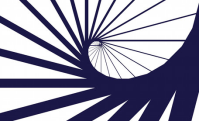 3. The realist approach to searching: Ray Pawson & “purposive sampling”
Key points:
“[E]ach of the searches, and all of the samples uncovered, are defined in terms of the use to which they are put. As such they might be thought of as relatively pragmatic and unpremeditated tasks.”
Fine-tuning: the parameters of a review can change & an additional search might be required, e.g. for a population group or an intervention that only emerged in the course of the review process…
…subsequently, IS input may be required throughout the process of the review.
“…cease [searching] when sufficient evidence has been assembled to satisfy the theoretical need or to answer the question.” 
Quotes from Ray Pawson (2006) Evidence Based Policy: A Realist Perspective.
11
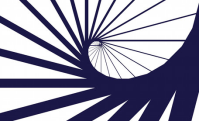 3. The realist approach to searching: Ray Pawson & “purposive sampling”
RAMESES Statement (publication guidelines for realist reviews):
“Where searching in electronic databases has taken place, the…[final report]…should include, for example, name of database, search terms, dates of coverage and date last searched. If individuals familiar with the relevant literature and/or topic area were contacted, indicate how they were identified and selected.”
Wong et al. (2013) RAMESES publication standards: realist syntheses.


?
12
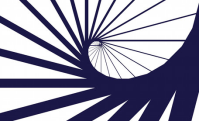 4. Comparison of two approaches
Similarities:
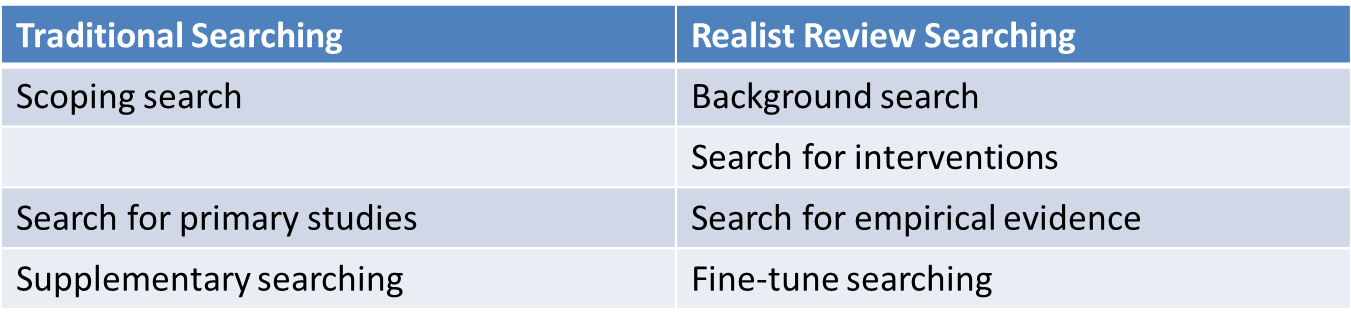 Scoping/search for empirical evidence similar. 
Realist reviews may be more different for reviewers than information specialists?
Most searches are at least developed using an iterative process.
13
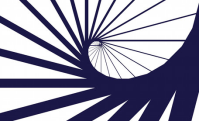 4. Comparison of two approaches
Differences:
Searches will be designed with middle range theories in mind, although they probably won’t search specifically for middle range theories, e.g. they may search for a broad range of population groups.
Realist reviews will typically take a pragmatic and developmental approach to literature searching (compared to systematic reviews which aim to find everything required at the outset). 
Searches will aim to retrieve enough information to answer a question rather than all relevant evidence.
14
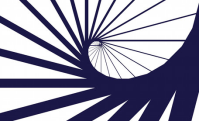 5. Case study
Developing a collaborative care intervention for prisoners with common mental health problems, near to and after release (Engager II): a realist review

Study Objective: “The aim is to develop and evaluate a complex clinical and organisational intervention for prisoners with mental health problems who are near to release…”
Review protocol
15
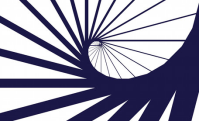 5. Case study
Division of labour:
Background searches Mark Pearson/Sarah Brand
Search to track programme theoriesMark Pearson/Sarah Brand
Search for empirical evidenceSimon Briscoe
Fine-tuningMark Pearson/Sarah Brand/Simon Briscoe
16
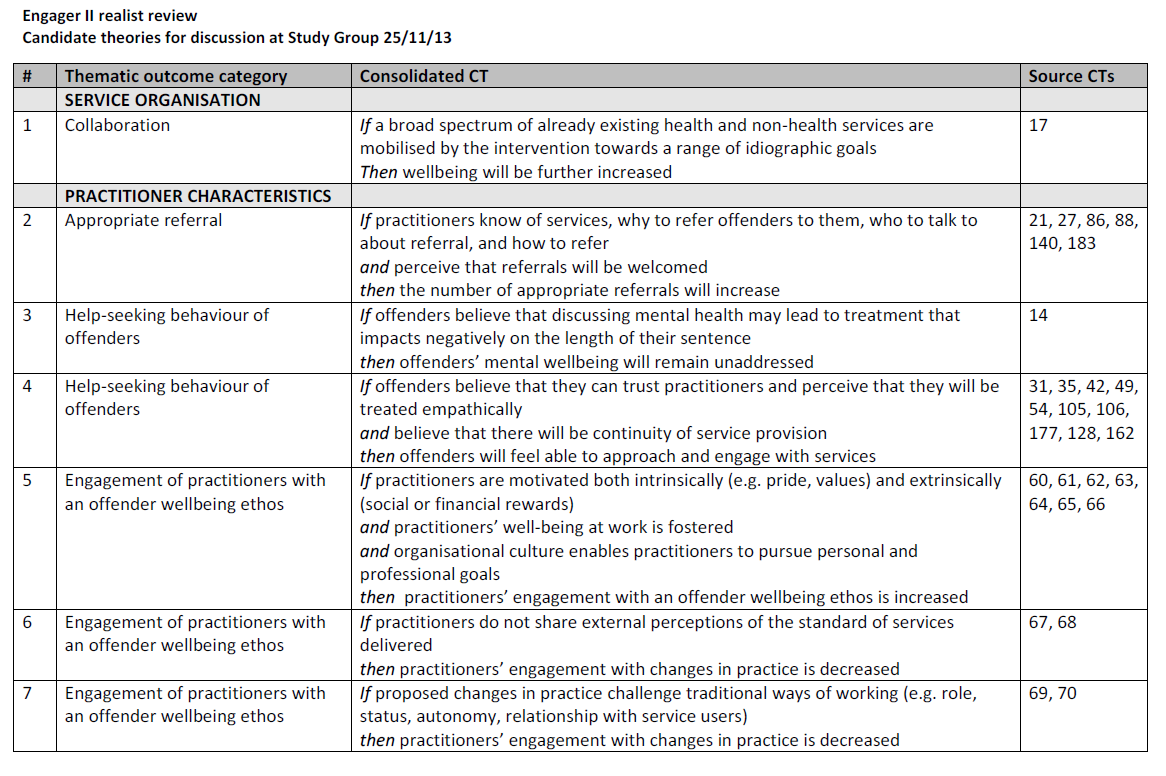 17
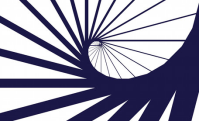 5. Case study
PICO(S) population; intervention; comparator; outcome; (study type).

P prisoners OR common mental health problems OR other vulnerable group
I (collaborative OR shared OR integrated OR continuity) AND (care OR healthcare OR services OR provision OR practice)

C n/a
 O The theoretical pathways from prison to community for prisoners with common mental health problems 
S No study limit (BUT reviewers will look for high level evidence in Endnote)
18
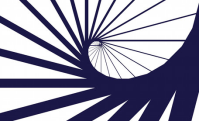 5. Case study
Search for empirical evidence:

Full list of populations
Prisoners
(Any persons with) common mental health problems
Substance abusers
Homeless persons
Asylum seekers
Travellers
Sex workers
Sex crime victims
Self-harmers
Learning disabilities
Domestic abuse victims
19
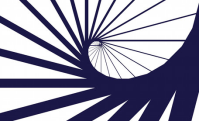 5. Case study
Database: MEDLINE
Host: Ovid
Data Parameters: 1946 to October Week 5 2013
Date Searched: 13/11/2013
Searcher: SB
Hits: 1092
Strategy:  
 
((alcohol* and (misus* or abuse* or "problem use*" or "problem drink*" or "illicit use*" or addict* or dependen* or dependant or delinquency)) or (alcoholic$1 or alcoholism)).tw.
exp Alcohol-Related Disorders/
Alcoholics/
((drug* or substance) and (illegal or misus* or abuse* or "problem use*" or "illicit use*" or addict* or dependen* or dependant or delinquency)).tw.
exp Substance-Related Disorders/
Drug users/
or/1-6
((share? or sharing or integrat* or collabora* or continuity) adj3 (care or healthcare or service? or provision? or practice?)).tw.
7 and 8
limit 9 to english language
20
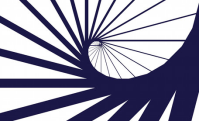 5. Case study
Selecting databases:
Databases for each group selected according to where evidence most likely to be found. (“Purposive sampling”).
Reviewer screens sample to test relevance of database.
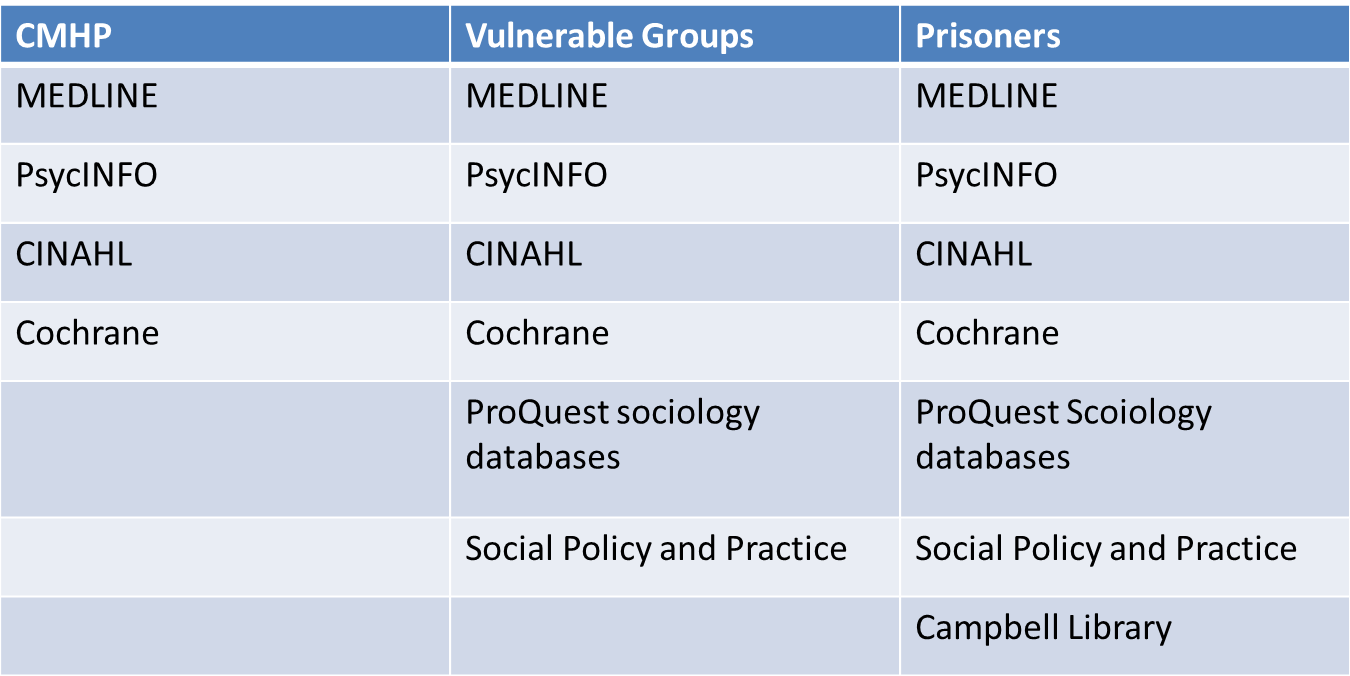 21
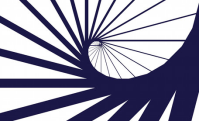 5. Case study
Number of hits retrieved:
Common mental health problems: 	1941
Substance abuse: 		1675
Other vulnerable groups: 		1710
Prisoners: 			805
Total to screen: 			6131 
				(Not all screened)
22
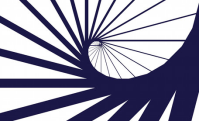 5. Case study
“Cluster” searching (citation chasing on key papers):
“From a single “key pearl citation”…[conduct] a series of related searches to find contextually or theoretically proximate documents.”
Andrew Booth (2013) Towards a methodology for cluster searching to provide conceptual and contextual “richness” for systematic reviews of complex interventions
23
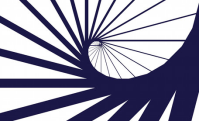 5. Case study
Work in progress…
24
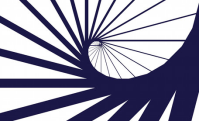 6. Summary
The process of completing a realist review is less rigidly defined than for a “traditional” systematic review.
The search process may need to be pragmatic and developmental, with the parameters of the search/searches changing as the review progresses…
…although you might find that the original searches cover most of what is required (Engager II?)
Searches should be recorded and reproducible (RAMESES statement)…
…and the theory of realist reviewing suggests this should be difficult, although in practice (Engager II) it has been straightforward.
25
Thank you for listening. Any questions?

s.briscoe@exeter.ac.uk
Peninsula Technology Assessment Group (PenTAG)
Veysey Building
Salmon Pool Lane
Exeter
EX2 4SG
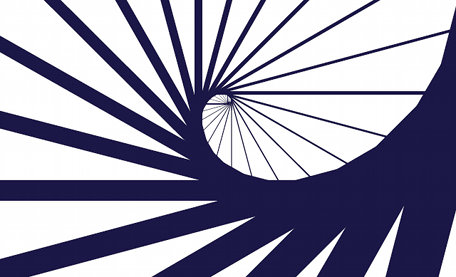 26